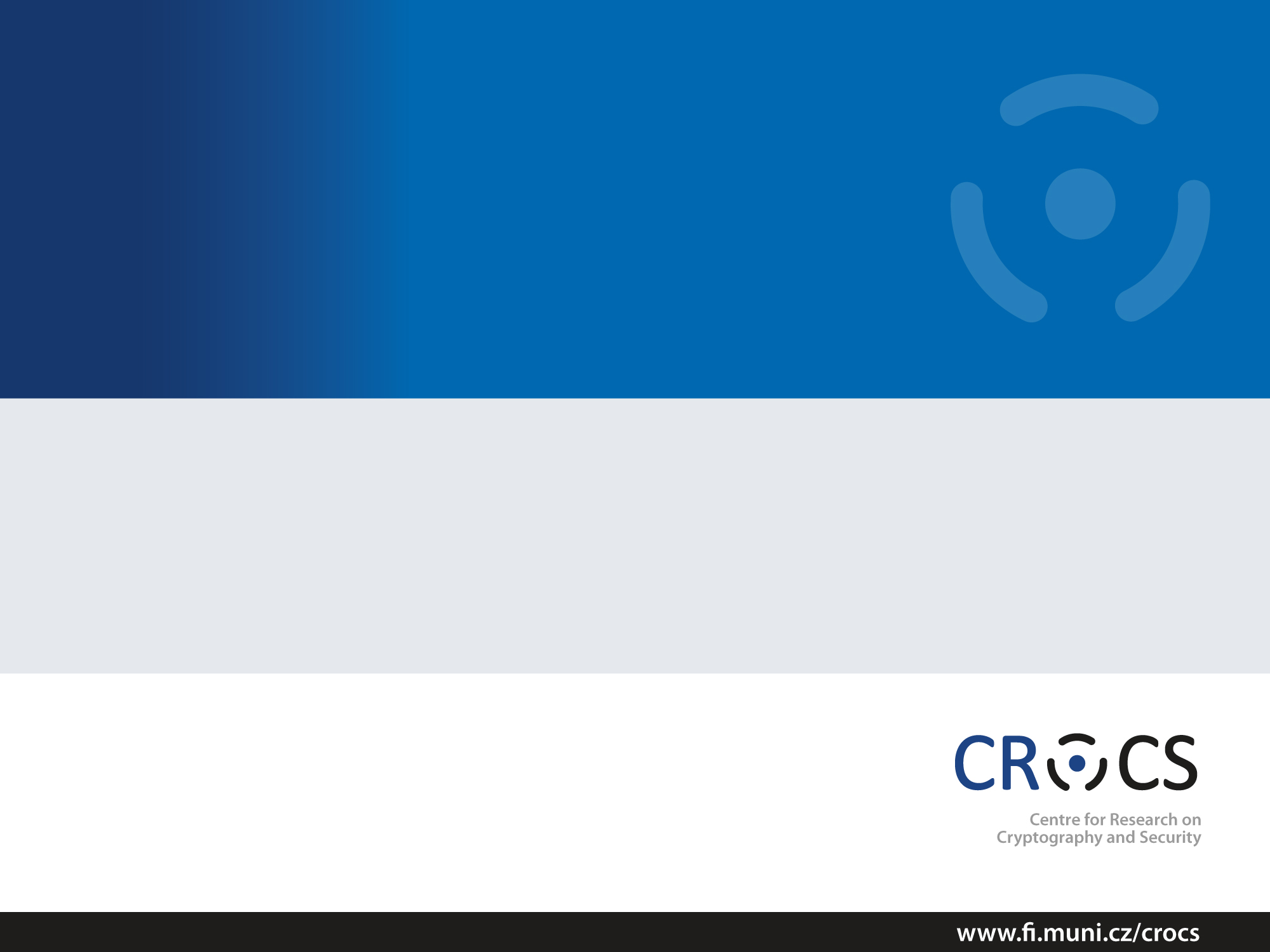 PV181 Laboratory of security and applied cryptography
Course organization
Marek Sýs
syso@mail.muni.cz, A405
Course  info
Practical focus (hands-on) - working with tools and libraries
Style of seminars may vary (different lecturers) but:
small intro at the beginning of every seminar (no lectures) with materials and tasks
individual work = coding 
Discussion:
ask (me) when stucked (within the seminar),
IS discussion group if everybody might be interested (e.g. if assignment is not clear)
Seminars overview
1x RNG (Marek Sys)
2x Basic crypto, Advanced crypto (Arnab Roy)
1x ASN1 (Marek Sys)
1x Certificates (Arnab Roy )
3x Crypto libs in(C, C++) (Milan Broz)
OpenSSL and various libs
1x OpenSSL in python (Arnab Roy)
1x Standards (Zdenek Riha)
2x Biometrics (Martin Ukrop, Agata Kruzikova)
also partly in PV080
Extra(voluntary, bonus points): 17.11 Exploits (Milan Patnaik)
Assignments
Homeworks/assignments
10 points maximum
10 assignments (100 points + 10), one extra seminar (17.11) with bonus points
65 % required (i.e. 65 points or 50 points)
Submit files into is.muni.cz
Points for your HW within one week in is.muni.cz
plagiarism is strictly forbidden: 
source of the copied code must be cited
Credit/colloquium
To get the credit or colloquium
You must be present at seminars (2 absences OK)
You must be active at seminars
You must submit assignments and get:
50 %  of maximum number of points for the credit
65 % of maximum number of points for the colloquium